TOPIC 4 - GRAPHICS
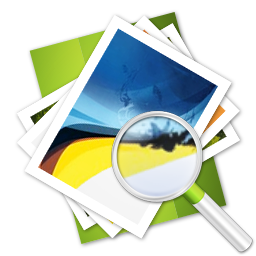 Arranged by :
MOHD SAIFULNIZAM ABU BAKAR
saiful.uitm.edu.my
Overview
Creation of multimedia images.
Creation of still images.
Colors and palettes in multimedia.
Image file types used in multimedia
CSC253
2
Creation of Multimedia Images
Before commencing the creation of images in Multimedia, one should:
Plan their approach using flow charts and storyboards.
Organize the available tools in authoring system.
Configure your computer workspace : have multiple monitors, for lots of screen real estate (viewing area).
CSC253
3
Creation of Still Images
Still images may be the most important element of a multimedia project.
The type of still images created depends on the display resolution, and hardware and software capabilities.
Still images are generated by the computer in two way: bitmaps (or paint graphics, raster image) and vector-drawn (or just plain ”drawn”)
CSC253
4
(cont.) Creation of Still Images
There are two types of still images




3-D drawing and rendering.
CSC253
5
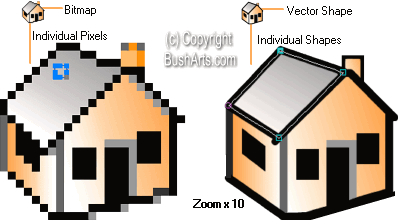 CSC253
6
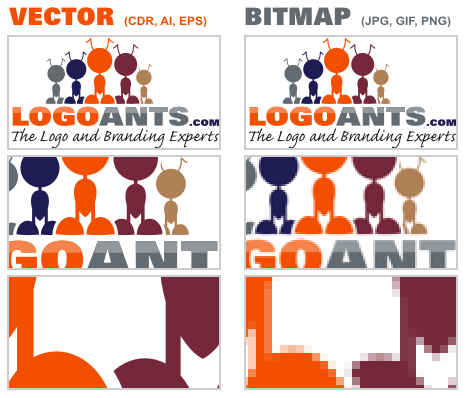 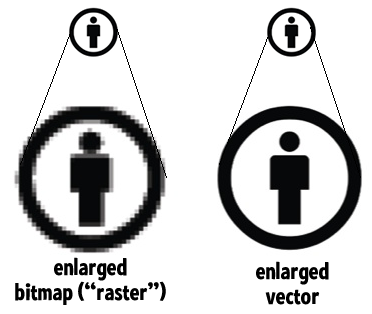 CSC253
7
Bitmaps
Bitmap is derived from the words ‘bit’, which means the simplest element in which only two digits (1,0) are used, and ‘map’, which is a two-dimensional matrix of these bits.
A bitmap is a data matrix describing the individual dots of an image.
Bitmaps Definition : simple matrix of the tiny dots that form an image and are displayed on a screen or printed
CSC253
8
Bitmaps
Bitmapped images are known as paint graphics.
A bitmap is made up of individual dots or picture elements known as pixels or pels.
Bitmapped images can have varying bit and color depths.
CSC253
9
pixels
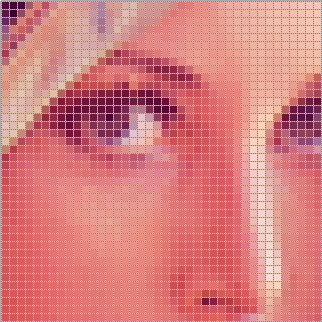 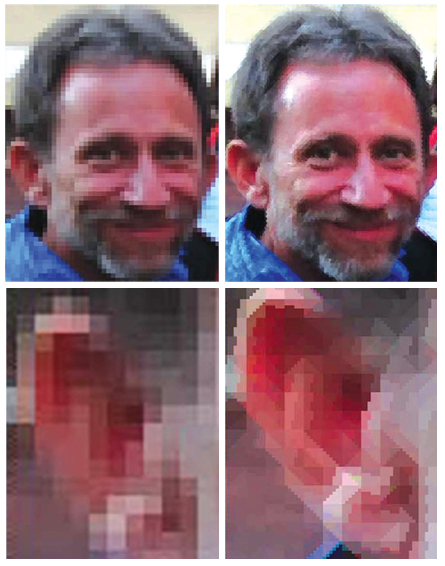 CSC253
10
(cont.) Bitmaps
The smiley face is a bitmap image. When enlarged, individual pixels appear as squares. Zooming in further, they can be analyzed, with their colors constructed by adding the values for red, green and blue.
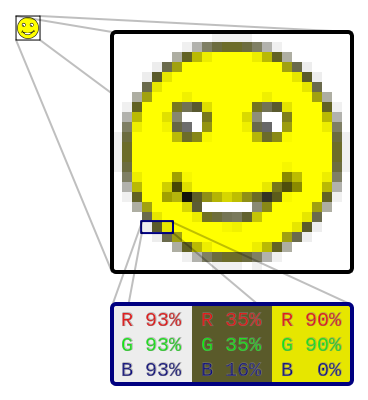 CSC253
11
(cont.) Bitmaps
Bitmaps are an image format suited for creation of:
Photo-realistic images.
Complex drawings.
Images that require fine detail.
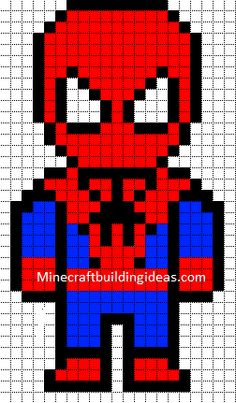 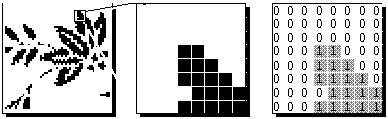 CSC253
12
(cont.) Bitmaps
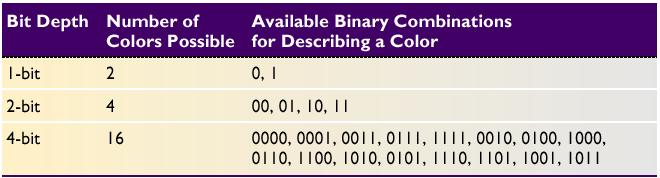 Available binary Combinations for Describing a Color
CSC253
13
Creation of Still Images (continued)
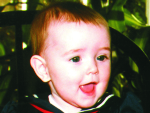 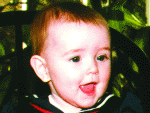 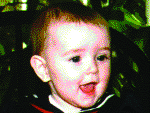 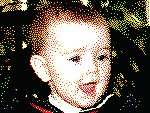 24 bits depth.
Millions of colors.
Dithered to 8 bits.
Adaptive palette of 256 colors.
Dithered to 8 bits.
Macintosh palette of 256 colors.
Dithered to 4 bits.
16 colors.
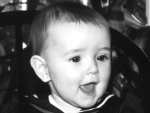 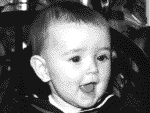 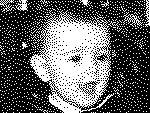 Available binary Combinations for Describing a Color
Dithered to 8-bit gray-scale.
256 shades of gray.
Dithered to 4-bit gray-scale.
16 shades of gray.
Dithered to 1-bit.
Two colors, black and white.
CSC253
14
Bitmaps picture and their suitability of use:-
Use JPEG, for photo sharing on the web because of its size and quality.
GIF is normally used for diagrams, buttons, etc., that have a small number of colours
It is also suitable for simple animation because it supports interlaced images.
PNG is almost equal to gif except that it didn’t support the animation format.
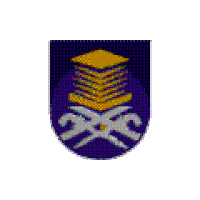 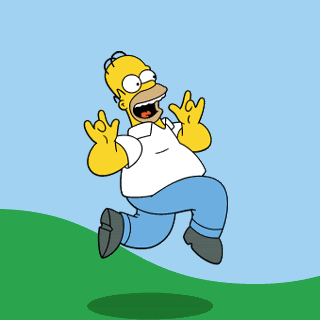 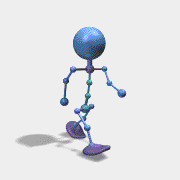 GIF
CSC253
15
(cont.) Bitmaps
Bitmaps can be inserted by:
Using clip art galleries.
Using bitmap software.
Capturing and editing images.
Scanning images.
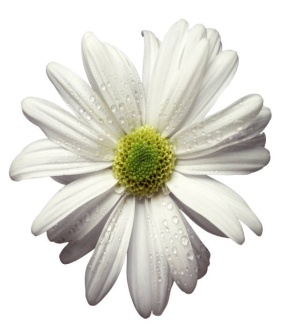 Clip Art
CSC253
16
Using Clip Art Galleries
A clip art gallery is an assortment of graphics, photographs, sound, and video.
Clip arts are a popular 
	alternative for users who 
	do not want to create 
	their own images.
Clip arts are available 
	on CD-ROMs and 
	on the Internet.
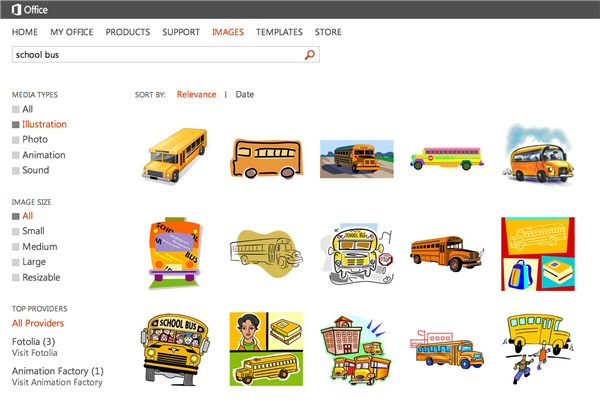 CSC253
17
Using Bitmap Software
The industry standard for bitmap painting and
editing programs are:
Adobe's Photoshop and Illustrator.
Macromedia's Fireworks.
Corel's Painter.
CorelDraw.
Quark Express.
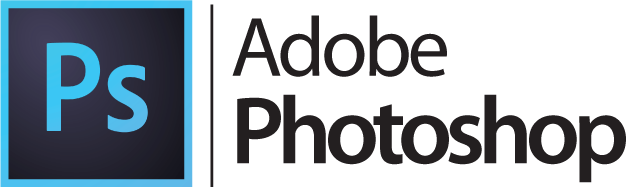 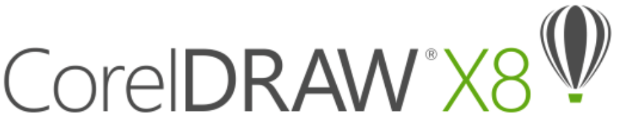 CSC253
18
Capturing and Editing Images
Capturing and storing images directly from the screen is another way to assemble images for multimedia.
Both Macintosh and Windows have a clipboard – an area of memory where data is temporarily stored when you cut or copy within application.
The PRINT SCREEN button in Windows and COMMAND-CONTROL-SHIFT-4 keystroke on the Macintosh copies the screen image to the clipboard.
CSC253
19
Capturing and Editing Images
Image editing programs enable the user to:
Enhance and make composite images.
Alter and distort images.
Add and delete elements.
Morph (manipulate still images to
    create animated transformations).
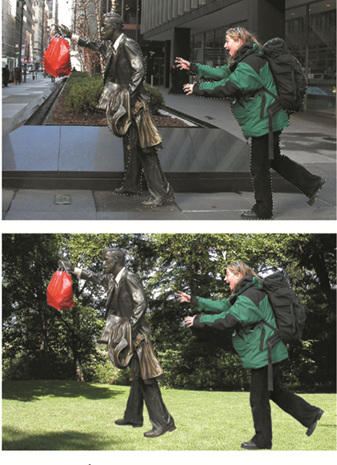 CSC253
20
Creation of Still Images (continued)
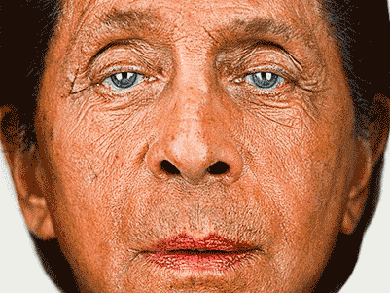 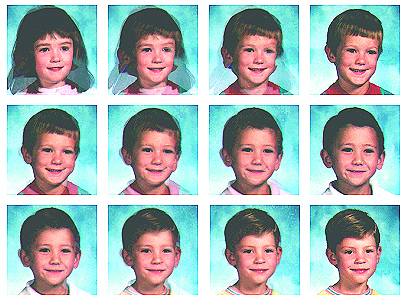 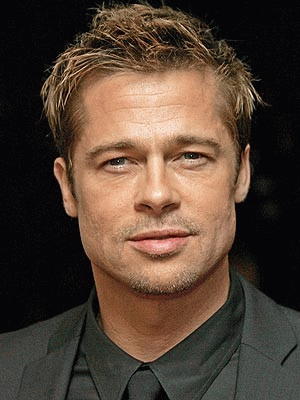 Morphing software was used to seamlessly transform the images of 16 kindergartners. When a sound track of music and voices was added to the four-minute piece, it made a compelling video about how similar children are to each other.
CSC253
21
Scanning Images
Everyday objects can be scanned and manipulated using image-editing tools.
Users can scan images from conventional sources and make necessary alterations and manipulations.
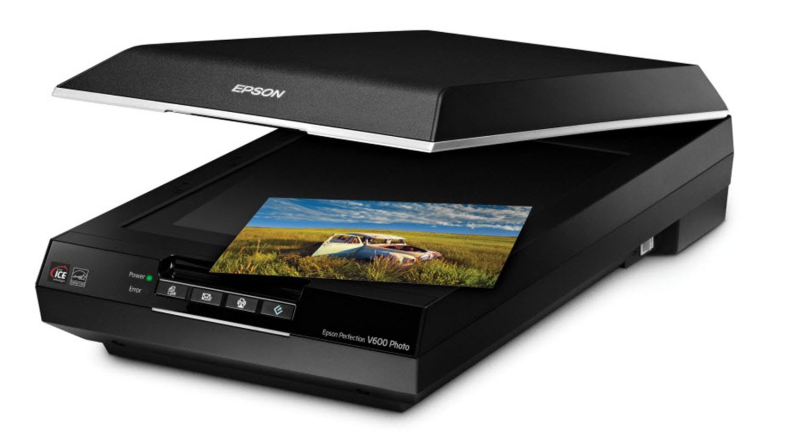 CSC253
22
Vector Drawn Graphics
Applications of vector-drawn images.
How vector-drawn images work?
Vector-drawn images v/s bitmaps.
Vector-drawn images are used in the following areas:
Computer-aided design (CAD) programs.
Graphic artists designing for the print media.
3-D animation programs.
Applications requiring drawing of graphic shapes.
CSC253
23
How to Draw Vector Drawn Images Work
A vector is a line that is described by the location of its two endpoints.
Vector drawing makes use of Cartesian co-ordinates.
Cartesian coordinates are numbers that describe a point in two or three-dimensional space as the intersection of X, Y, and Z axis.
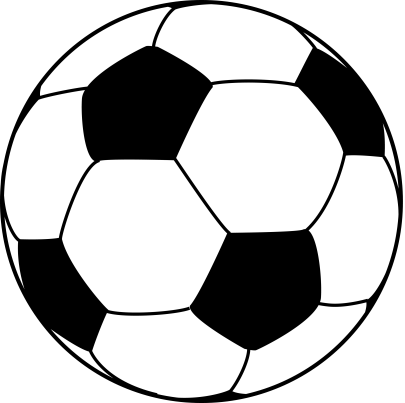 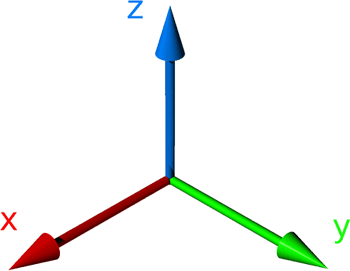 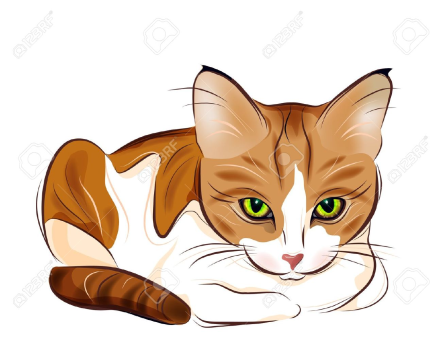 CSC253
24
Vector Drawn Vs Bitmaps
Vector images use less memory space and have a smaller file size as compared to bitmaps.
For the Web, pages that use vector graphics in plug-ins such as Flash download faster, and when used for animation, draw faster than bitmaps.
Vector images cannot be used for photorealistic images.
Vector images require a plug-in for Web-based display.
Bitmaps are not easily scalable and resizable.
Bitmaps can be converted to vector images using autotracing.
CSC253
25
3-D Drawing and Rendering
3-D animation tools.
Features of a 3-D application.
Panoramas.
CSC253
26
3D Drawing and Rendering
A 3D scene consist of object that in turn contain many small elements, such as blocks, cylinders, spheres or cones (described in terms of vector graphics)
The more elements, the finer the object’s resolution and smoothness.
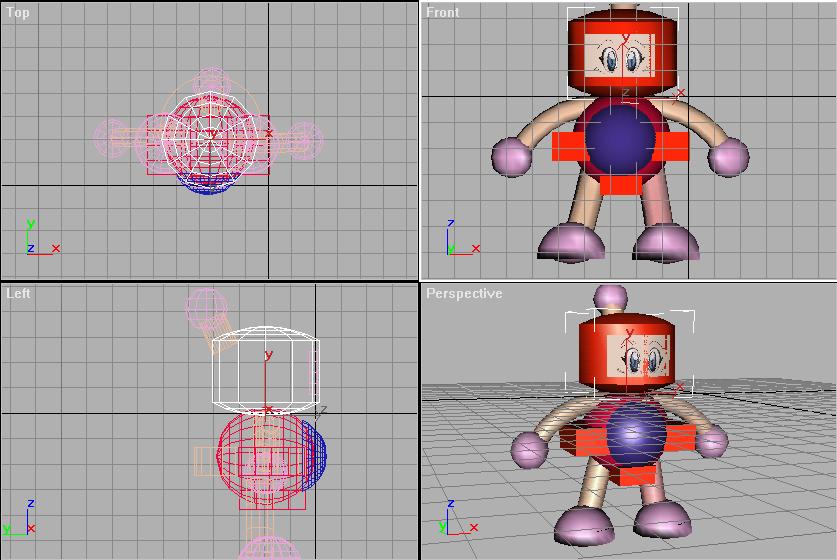 CSC253
27
3-D Animation Tools
3-D animation, drawing, and rendering tools include:
Ray Dream Designer.
Caligari True Space 2.
Specular Infini-D.
Form*Z.
NewTek's Lightwave.
Autodesk’sMaya
Google’s SketchUp
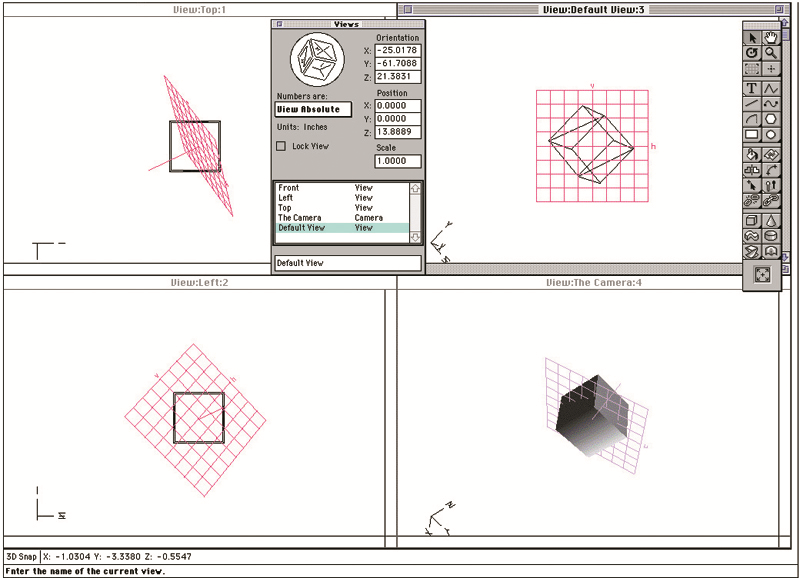 CSC253
28
Features of 3-D applications
Modeling 
placing all the elements into 3-D space.
involves drawing a shape, such as a 2D letter,  then extruding it or lathing it into a third dimension.
deals with lighting, setting a camera view to project shadows
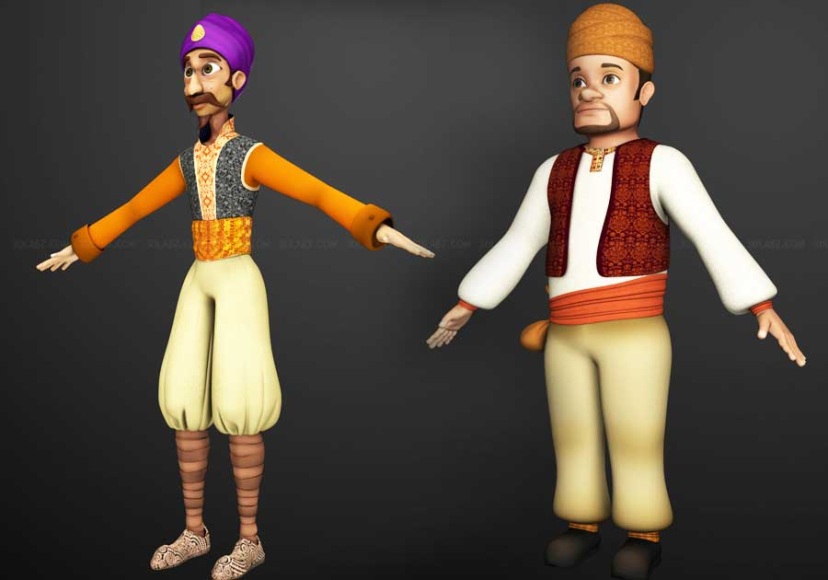 CSC253
29
(cont.) Features of 3-D applications
Extrusion - The shape of a plane surface extends some distance.
Lathing - A profile of the shape is rotated around a defined axis.
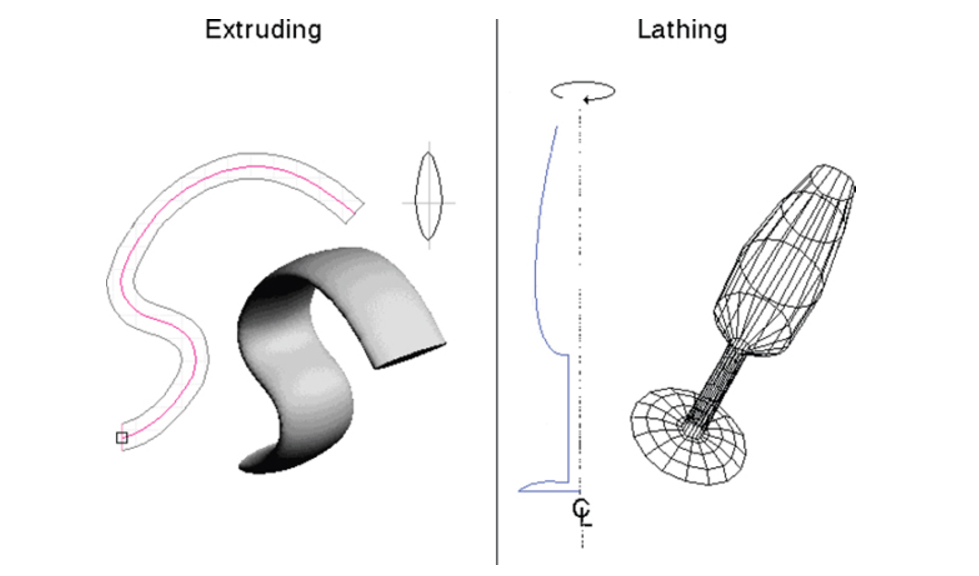 CSC253
30
(cont.) Features of 3-D applications
Textures and colors - To make it seem more realistic- rough and coarse or shiny and smooth.
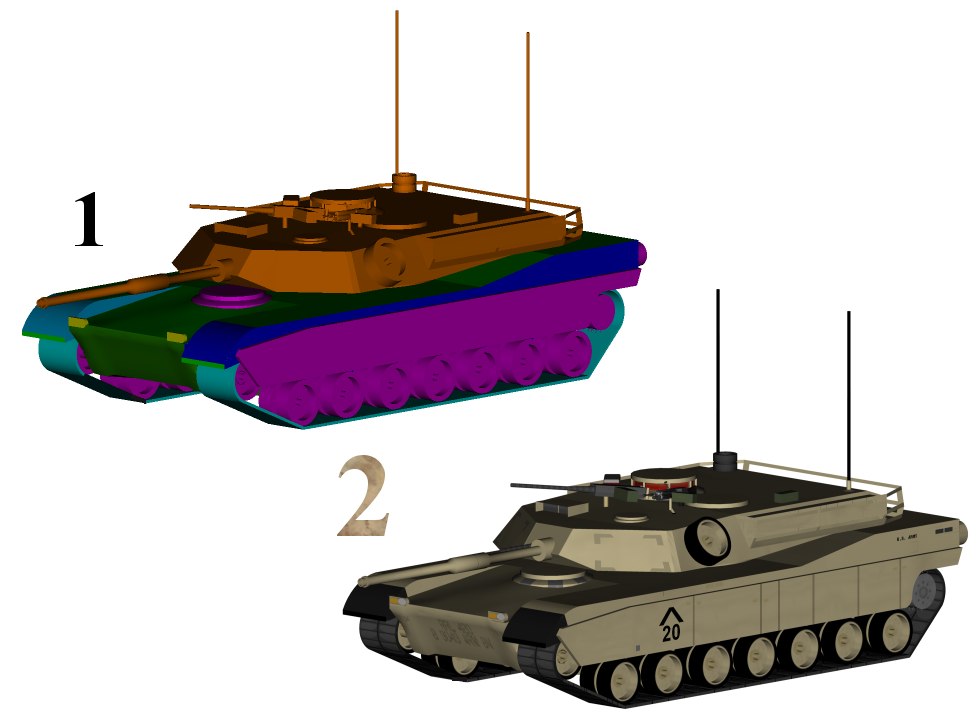 CSC253
31
Shading
flat shading (b) is the fastest for the computer to render and is most often used in preview mode. Gouraud shading (a), Phong shading (d), and ray tracing (c) take longer to render but provide photorealistic images.
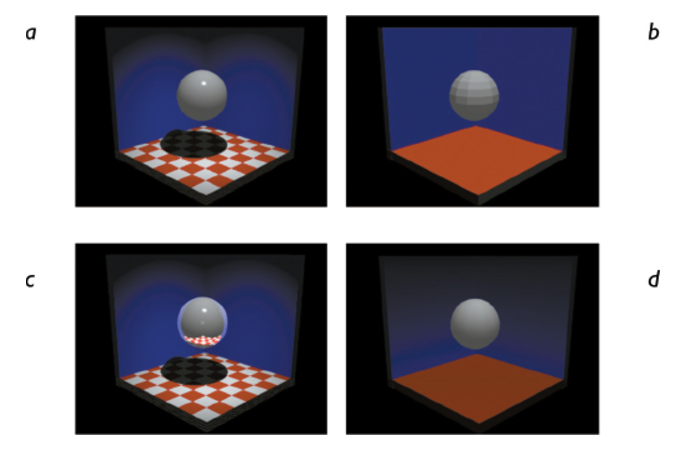 CSC253
32
Features of 3-D applications
Rendering - Use of intricate algorithms to apply user-specified effects
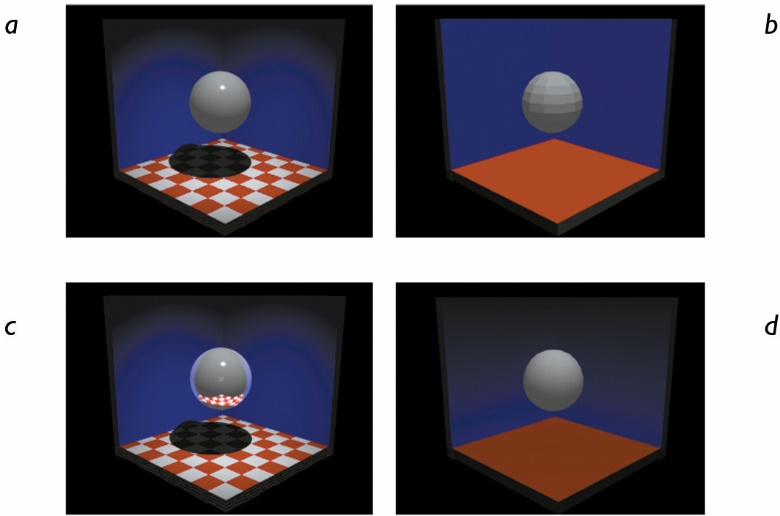 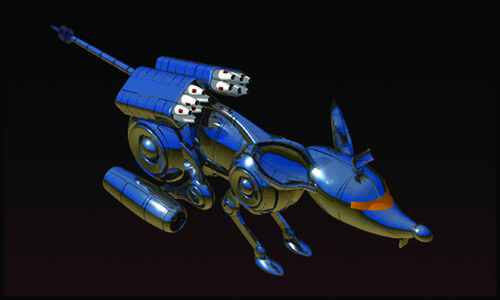 CSC253
33
Panoramas
Panoramic images are created by stitching together a sequence of photos around a circle and adjusting them into a single seamless bitmap.
Software such as ULead Cool 360, and Panorama Factory are required in order to create panoramas.
CSC253
34
Using Panorama Factory
The Panorama Factory is a panoramic stitching program for Windows and Mac. 
It creates high-quality panoramas from a set of overlapping digital images. 
The Panorama Factory transforms (warps) the images so that they can be joined seamlessly into panoramas whose fields of view can range up to 360 degrees.
CSC253
35
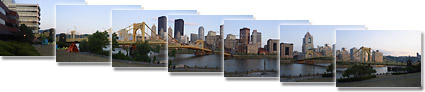 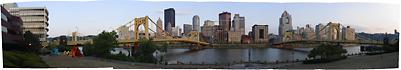 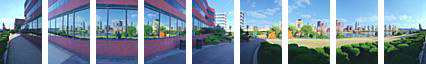 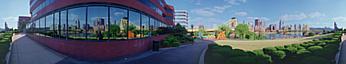 CSC253
36
Colors and Palettes in Multimedia
Understanding natural light and color.
Color palettes.
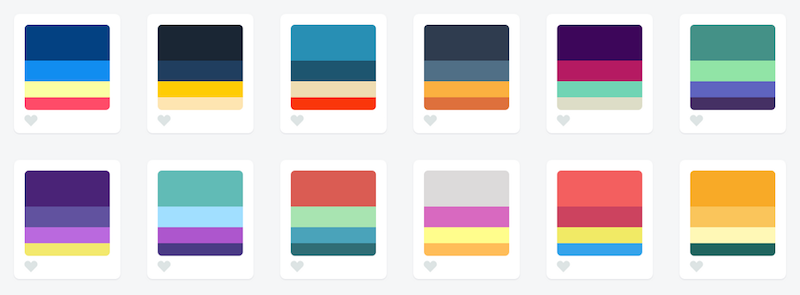 CSC253
37
Understanding Natural Light and Color
Light comes from an atom where an electron passes from a higher to a lower energy level- each atom produces uniquely specific colors.
Based on quantum theory.
Color is the frequency of a light wave within the narrow band of the electromagnetic spectrum, to which the human eye responds. 
Types of computerize color
Additive color.
Subtractive color.
Monitor-specific color.
Color models.
CSC253
38
Additive Color
In the additive color method, a color is created by combining colored light sources in three primary colors - red, green, and blue (RGB).
TV and computer monitors use this method.
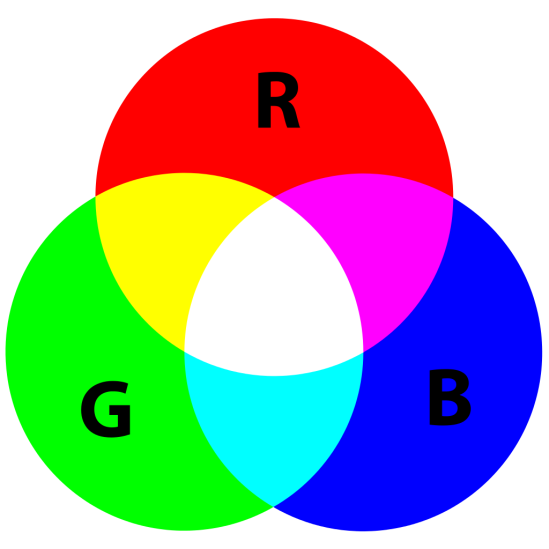 CSC253
39
Subtractive Color
In the subtractive color method, color is created by combining colored media such as paints or ink.
The colored media absorb (or subtract) some parts of the color spectrum of light and reflect the others back to the eye.
Subtractive color is the process used to create color in printing.
The printed page consists of 
tiny halftone dots of three primary 
     colors - cyan, magenta, and yellow 
     (CMY).
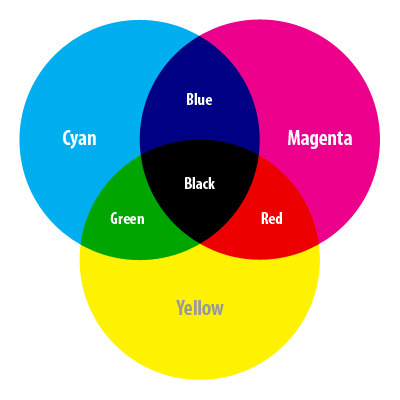 CSC253
40
Monitor-Specific Colors
Colors should be used according to the target audience's monitor specifications.
The preferred monitor resolution is 800x600 pixels.
The preferred color depth is 32 bits.
CSC253
41
Computer color models
Models used to specify color in computer terms are:
RGB model - A 24-bit methodology where color is specified in terms of red, green, and blue values ranging from 0 to 255.
HSB (hue, saturation, brightness) and HSL (hue, saturation, lightness) models – Color is specified as an angle from 0 to 360 degrees on a color wheel.
Other models include CMYK, CIE, YIQ, YUV (TV), and YCC.
CSC253
42
RGB Models
Add red, green and blue to create colors, so it is an additive model.
Assigns an intensity value to each pixel ranging from 0 (black) to 255 (white)
A bright red color might have R 246, G 20, B 50
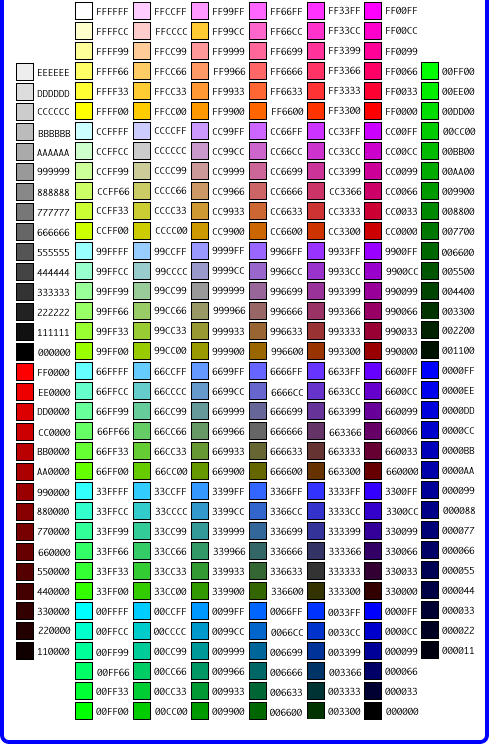 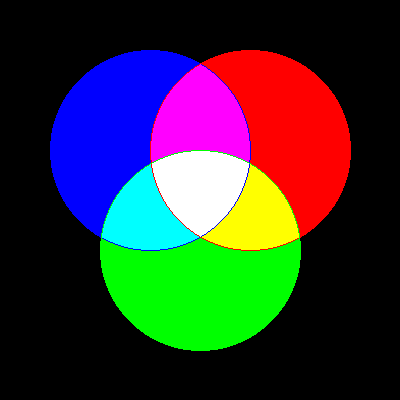 CSC253
43
HSB Model
Based on human perception of color, describe three fundamental properties of color:
Hue
Saturation (or chroma) 
Brightness - relative lightness or darkness of color, also measured as %
There is no HSB mode for creating or editing images
CSC253
44
(cont.) HSB Model
Hue - color reflected from or transmitted through an object, measured on color wheel
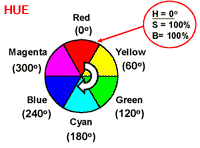 CSC253
45
(cont.) HSB Model
Saturation (or chroma) - strength or purity of color (% of grey in proportion to hue)
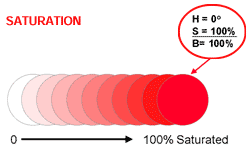 CSC253
46
(cont.) HSB Model
Brightness - relative lightness or darkness of color, also measured as %
0%
50%
100%
CSC253
47
Color Palettes
Palettes are mathematical tables that define the color of pixels displayed on the screen.
Palettes are called ‘color lookup tables’ or CLUTs on Macintosh.
Most common palettes are 
1 bit (black an white), 
4 bit (16 colors), 
8 bit (256 colors), 
16 bit (65,536 colors ; for color images), 
and 24-bit deep (16, 777,216;  totally photo-realistic).
CSC253
48
(cont.) Color Palettes
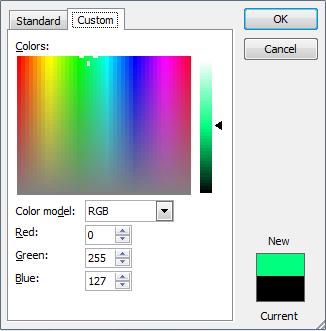 CSC253
49
(cont) Color Paletes
Dithering:
a process whereby the color value of each pixel is changed to the closest matching color value in the target palette.
Done by using a mathematical algorithm.
Dithering software is usually built into image-editing software and available in many multimedia authoring systems
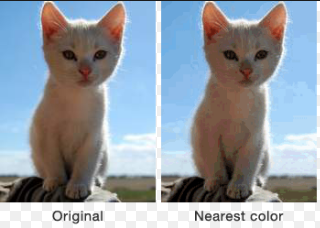 CSC253
50
Image File Type Used in Multimedia
Macintosh formats. – PICT 
Windows formats. – DIB,BMP, RIFF
Cross-platform formats. – JPEG,GIF,DXF
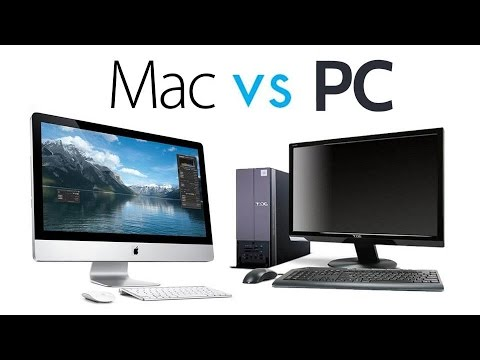 CSC253
51
Macintosh Formats
On the Macintosh, the most commonly used format is PICT.
PICT is a complicated and versatile format developed by Apple.
Almost every image application on the Macintosh can import or export PICT files.
In a PICT file, both vector-drawn objects and bitmaps can reside side-by-side.
CSC253
52
Windows Formats
The most commonly used image file format on Windows is DIB (device-independent bitmap).
The preferred file type for multimedia developers in Windows is Resource Interchange File Format (RIFF).
Bitmap formats used most often by Windows developers are:
BMP - A Windows bitmap file.
TIFF (Tagged Interchange File Format) - Extensively used in DTP packages.
PCX - Used by MS-DOS paint software.
CSC253
53
Cross-Platform Formats
The image file formats that are compatible across platforms are:
JPEG, GIF, and PNG – Most commonly used format on the Web
Adobe PDF (Portable Document Format) – Manages multimedia content 
PSD, AI, CDR, DXF – Proprietary formats used byapplications
Initial Graphics Exchange Standard (IGS or IGES) –Standard for transferring CAD drawings 

*JPEG and GIF (Joint Photographic Experts Group) – (Graphics Interchange )Format
CSC253
54
Summary
The computer generates still images as bitmaps and vector-drawn images.
Images can be incorporated in multimedia using clip arts, bitmap software, or by capturing, editing, or scanning images.
Creating 3-D images involves modeling, extruding, lathing, shading, and rendering.
Color is one of the most vital components of multimedia.
CSC253
55